मीडिया साक्षरता: योग्तया एवं कौशल
डॉ. भावना पाठक 
मीडिया लिटरेसी एक्टिविस्ट एवं 
संस्थापक मीडिया डिक्शनरी इनिशिएटिव
मीडिया साक्षरता/सजगता क्या है
मीडिया को समझना
मीडिया का विश्लेषण
मीडिया का प्रभावी ढंग से उपयोग
मीडिया और समाज
सूचना, शिक्षा, मनोरंजन के साथ साथ प्रोपगैंडा, सहमति और जनमत निर्माण में मीडिया की भूमिका
मीडिया का समाज में बढ़ता दखल
मीडिया सच्चाई को ज्यों का त्यों नहीं दिखाता
मीडिया और समाज
मीडिया में एआई का दखल
मीडिया पर हमारी बढ़ती निर्भरता
मीडिया टूल्स एवं तकनीक
मीडिया निरक्षरता/अज्ञानता के नुकसान
भ्रामक ख़बरों का शिकार होना 

साइबर अपराधों का शिकार होना 

अनियंत्रित् और अनियमित मीडिया डाइट का उपभोग
 
रील और रियल लाइफ में सामंजस्य न बैठा पाना
मीडिया निरक्षरता/अज्ञानता के नुकसान
सोशल मीडिया का नकारात्मक प्रभाव 

सेल्फीमेनिया और रील बनाने का नशा जान लेवा तक साबित हो रहा है 

बढ़ता स्क्रीन टाइम कई बीमारियों की जड़ 

सूचना की बमबारी का शिकार होना
मीडिया साक्षरता की योग्यता का आधार क्या है
योग्यता तीन चीज़ों पर निर्भर करती है- 
ज्ञान 
कौशल 
आपका रवैया (सकरात्मक/नकारात्मक/उदासीन)
मीडिया साक्षरता कौशल
मीडिया के विभिन्न प्रारूपों को
जानना, सीमाएं और क्षमताएं पहचानना
स्वयं मीडिया का निर्माण
सन्दर्भ को समझना
सूचना की सत्यता को पहचानना
पक्षपात को समझना
मीडिया साक्षरता शिक्षा के तीन प्रमुख अभिविन्यास
संरक्षण 
अभिविन्यास
प्रचारात्मक अभिविन्यास
सहभागिता अभिविन्यास
मीडिया साक्षरता कौशल को कैसे बढ़ाएं
मीडिया और सूचनाओं के प्रति आलोचनात्मक रवैया 
एक स्रोत पर आँख मूंदकर भरोसा न करना 
विभिन्न स्रोतों से जानकारी जुटाना 
अपने विचारों का प्रभावी संचार
मीडिया साक्षरता कौशल को कैसे बढ़ाएं
तकनीक का ज्ञान और नयी तकनीक पर नज़र 
आपसी सहयोग यानी कोलैबोरेशन का इस्तेमाल 
भ्रामक ख़बरों से बचाओ 
ज़िम्मेदार डिजिटल नागरिक बनना
मीडिया साक्षरता के लिए उठाये जाने वाले कदम
स्कूलों, कॉलेजों, विश्वविद्यालयों  में शिक्षा 
माता पिता की भागीदारी 
समाज में जागरूकता 
नागरिक संगठनों  की मदद से मीडिया साक्षरता को ग्रामीण इलाकों तक ले जाना
मीडिया साक्षरता के लिए उठाये जाने वाले कदम
नीति निर्माण 

ट्रेनिंग और वर्कशॉप के ज़रिये 

कम्युनिटी मीडिया जैसे - कम्युनिटी रेडियो, कम्युनिटी 

पेपर आदि के ज़रिये इसे बढ़ावा देना
मीडिया साक्षरता कौशल और योग्यता की ज़रुरत
तर्कसंगत विचार को बढ़ावा देने के लिए 
वैचारिक विविधता को बढ़ावा देने लिए 
डिजिटल मीडिया के अल्गोरिथम को  समझने के लिए 
मीडिया से होने वाले फायदे और नुकसान दोनों का मूल्यांकन करने के लिए 
सजग "प्रोज़्यूमर" बने के लिए 
कीवर्ड सर्चिंग को जानने और इस्तेमाल करने के लिए
मीडिया साक्षरता कौशल और योग्यता की ज़रुरत
मीडिया से होने वाले फायदे और नुकसान दोनों का मूल्यांकन करने के लिए
 
सजग "प्रोज़्यूमर" बने के लिए 

कीवर्ड सर्चिंग को जानने और इस्तेमाल करने के लिए
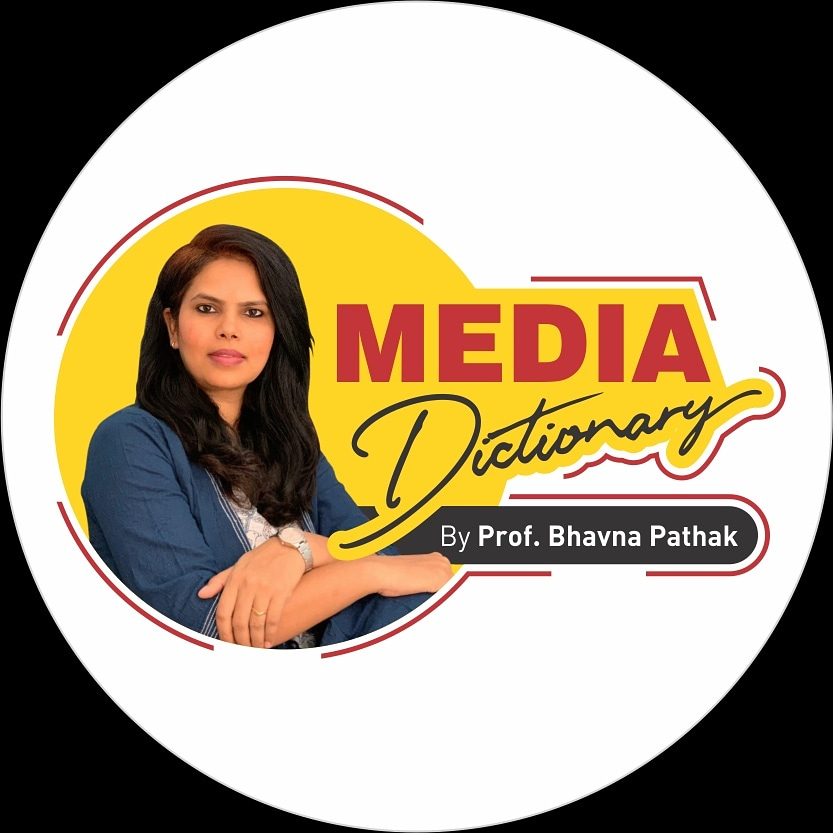 मीडिया डिक्शनरी इनिशिएटिव
मीडिया साक्षरता एवं इसकी योग्यता व् कौशल को बढ़ाने का एक साझा प्रयास 
१५ मार्च २०२१ में शुरुआत 
आज देश की ३६ बोली भाषाओँ में काम कर रही है
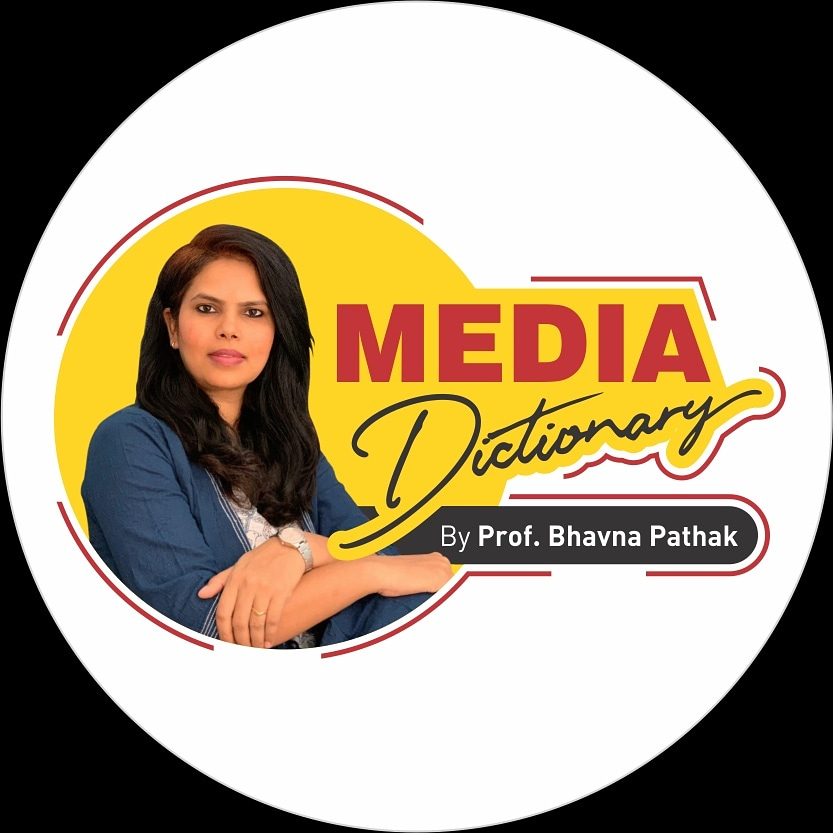 मीडिया डिक्शनरी इनिशिएटिव
काम करने वाले साथी मीडिया साक्षरता को अच्छी तरह से जानते समझते हैं और अपने मीडिया उपभोग को लेकर सजग है 
इसमें काम करने वाले साथी आज वीडियो बनाने, थंबनेल बनाने, वॉइसओवर देने, स्क्रिप्ट लिखने में दक्ष हो गए हैं  मीडिया डिक्शनरी इनिशिएटिव में ७ साल से लेकर ८० साल के सदस्य सक्रिय हैं आप भी  इसका हिस्सा बन सकते हैं
दुनिया के अन्य देशों में मीडिया साक्षरता
अमेरिका के 18 राज्यों में मीडिया लिटरेसी से लॉ पारित हो चुका है जिसके तहत बच्चों को स्कूल में ही मीडिया साक्षरता की बात कही गयी है. 
यूरोपियन यूनियन भी इस दिशा में खूब काम कर रहा है. 
कनाडा के स्कूलों में भी मीडिया लिटरेसी पढ़ाई जा रही है.
दुनिया के अन्य देशों में मीडिया साक्षरता
भारत में अभी इससे सम्बंधित बहुत काम होना बाकी है. 
भारत में अभी तक स्कूल्स में मीडिया लिटरेसी को नहीं पढ़ाया जा रहा है. 
कॉलेज और विश्वविद्यालय भी बहुत कम हैं जहां इसको संजीदगी से लिया जा रहा है. 
इस दिशा में एनसीईआरटी, सीबीएसई स्कूल के प्रयास सराहनीय हैं.
अगर कोई सवाल हो तो स्वागत है 

धन्यवाद